КРАТКАЯ ПРЕЗЕНТАЦИЯ АДАПТИРОВАННОЙ  ОБРАЗОВАТЕЛЬНОЙ ПРОГРАММЫ
ДЛЯ ВОСПИТАННИКОВ
С ОГРАНИЧЕННЫМИ ВОЗМОЖНОСТЯМИ ЗДОРОВЬЯ
(С ТЯЖЕЛЫМ НАРУШЕНИЕМ РЕЧИ)
МБДОУ «ДС №75»муниципальное бюджетное дошкольное образовательное учреждение«Детский сад №75» комбинированного вида367031, Республика Дагестан, г. Махачкала, 
ул. 3. Космодемьянской, 48
тел.: 8(8277) 62-21-84 e-mail:  mkl-mdou75@yandex.ru сайт: https://dag-ds-75.tvoysadik.ru
Разделы программы
Разделы программы
Разделы программы
Адаптированная  образовательная программа для воспитанников с ограниченными возможностями здоровья ( с тяжелым нарушением речи) МБДОУ «ДС №75» (далее Программа) разработана учреждением самостоятельно, принята на педагогическом Совете и реализуется в дошкольном образовательном учреждении
в соответствии с федеральным государственным образовательным стандартом дошкольного образования (Приказ № 1155 от 17 октября 2013 года).

  на основе Примерной адаптированной основной образовательной программы дошкольного образования детей с тяжелыми нарушениями речи. 

с учетом примерной основной образовательной программы дошкольного образования  «От рождения до школы» под редакцией Н.Е. Веракса, М.А.Васильевой, Т.С.Комаровой. (М.: Мозаика – Синтез, 2016 год)
Цель реализации «Программы» ― проектирование модели коррекционно-развивающей психолого-педагогической работы, максимально обеспечивающей создание условий для развития ребенка с ТНР, его позитивной социализации, личностного развития, развития инициативы и творческих способностей на основе сотрудничества со взрослыми и сверстниками в соответствующих возрасту видах деятельности.
«Программа» разрабатывалась как адаптированная примерная основная образовательная программа для дошкольников с тяжелыми нарушениями речи, поэтому ее целесообразно использовать как основу для организации коррекционно-образовательного процесса при тяжелом нарушении речи у детей, а также в ходе проектирования индивидуальных коррекционных программ.
«Программа» предназначена для специалистов дошкольных организаций, в которых воспитываются дети с тяжелыми нарушениями речи (ТНР) 6-7 лет. Принято считать, что к группе детей с тяжелыми нарушениями речи относятся дети с общим недоразвитием речи различного генеза (по клинико-педагогической классификации).
Отличительные особенности Программы МБДОУ «ДС №75»
Направленность на развитие личности ребенка. 

Приоритет Программы - воспитание свободного, уверенного в себе человека, с активной жизненной позицией, стремящегося творчески подходить к решению различных жизненных ситуаций, имеющего свое мнение и умеющего отстаивать его. Формирование познавательных интересов и познавательных действий ребёнка через включение в различные виды деятельности.
Нацеленность на дальнейшее образование 

развитие в детях познавательного интереса, стремления к получению знаний, положительной мотивации к дальнейшему обучению в школе, институте; понимание того, что всем людям необходимо получать образование. Формирование отношения к образованию как к одной из ведущих жизненных ценностей.



Направленность на учет квалифицированной коррекции речевых нарушений воспитанников

в  логопедических группах компенсирующей  и комбинированной направленности осуществляются квалифицированная коррекция недостатков в речевом нарушении



Направленность на сохранение и укрепление здоровья детей

забота о сохранении и укреплении здоровья детей, формирование у них элементарных представлений о здоровом образе жизни, воспитание полезных привычек, в том числе привычки к здоровому питанию, потребности в двигательной активности.
Направленность на учет индивидуальных особенностей ребенка
обеспечение эмоционального благополучия каждого ребенка, создание благоприятной социальной ситуации развития каждого ребёнка, что достигается за счет учета индивидуальных особенностей и склонностей детей как в вопросах организации жизнедеятельности  в саду так и в формах и способах взаимодействия с ребенком (проявление уважения к его индивидуальности, чуткости к его эмоциональным состояниям, поддержка его чувства собственного достоинства и т. д.).
Патриотическая направленность 
большое внимание уделяется воспитанию в детях патриотических чувств, любви к Родине, гордости за ее достижения, уверенности в том, что Россия — великая многонациональная страна с героическим прошлым и счастливым будущим.
Содействие и сотрудничество детей и взрослых в процессе развития детей и их взаимодействия с людьми, культурой и окружающим миром
в дошкольном возрасте чрезвычайно важно непрерывное накопление ребёнком культурного общения в процессе активного взаимодействия с окружающим миром, другими детьми и взрослыми
Основные принципы Программы
полноценное проживание ребенком всех этапов детства (младенческого, раннего и дошкольного), обогащение  детского развития;

 построение образовательной деятельности на основе индивидуальных особенностей каждого ребенка, при котором сам ребенок проявляет активность в выборе содержания своего образования, становится субъектом образования;
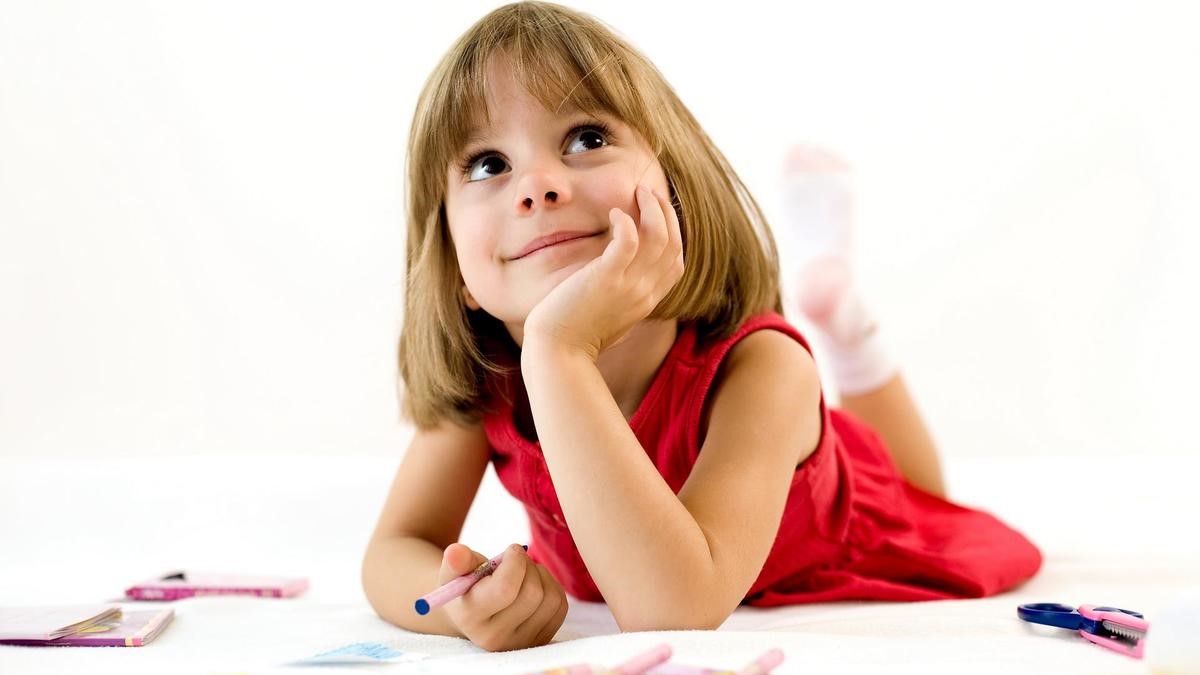 Основные принципы Программы
содействие и сотрудничество детей и взрослых, признание ребенка полноценным участником (субъектом) образовательных отношений;

поддержка инициативы детей в различных видах деятельности;
 сотрудничество организации с семьями;

 приобщение детей к социокультурным нормам, традициям семьи, общества и государства;

формирование познавательных интересов и познавательных действий ребенка в различных видах деятельности;

возрастная адекватность дошкольного образования (соответствие условий, требований, методов возрасту и особенностей развития);

 учет этнокультурной ситуации развития детей.
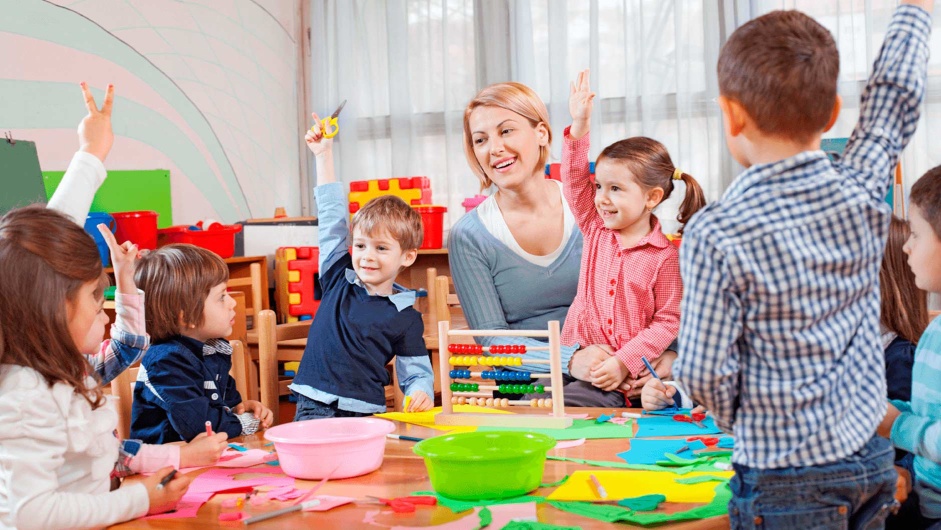 Значимые для разработки и реализации Программы характеристики.
Дошкольники с тяжелыми нарушениями речи — это дети с поражением центральной нервной системы (или проявлениями перинатальной энцефалопатии), что обусловливает частое сочетание у них стойкого речевого расстройства с различными особенностями психической деятельности. Учитывая положение о тесной связи развития мышления и речи, можно сказать, что интеллектуальное развитие ребенка в известной мере зависит от состояния его речи. Системный речевой дефект часто приводит к возникновению вторичных отклонений в умственном развитии, к своеобразному формированию психики.
Выделяют три уровня речевого развития, отражающие типичное состояние компонентов языка у детей дошкольного возраста с общим недоразвитием речи.
Содержательный раздел
Направления коррекционно-логопедической работы с детьми старшего возраста
Первостепенной задачей выдвигается развитие связной речи детей на основе дальнейшего расширения и уточнения словаря импрессивной и экспрессивной речи, возможностей дифференцированного  употребления  грамматических  форм  слова  и  словообразовательных моделей (параллельно с формированием звукопроизношения и слухопроизносительных  дифференцировок),  различных  синтаксических  конструкций.
Педагогические ориентиры
работать  над  совершенствованием  процессов  слухового  и  зрительного восприятия, внимания, памяти, мыслительных операций анализа, синтеза, сравнения, обобщения, классификации; 
осуществлять  коррекцию  нарушений  дыхательной  и  голосовой функций; 
расширять объем импрессивной и экспрессивной речи и уточнять компоненты  словаря,  вести  работу  по  формированию семантической структуры слова, организации семантических полей; 
совершенствовать  восприятие,  дифференциацию  и  навыки  употребления  детьми  грамматических  форм  слова  и  словообразовательных моделей, различных типов синтаксических конструкций; 
совершенствовать навыки связной речи детей; 
вести работу по коррекции нарушений фонетической стороны речи, по развитию фонематических процессов; 
формировать мотивацию детей к школьному обучению, учить их основам грамоты.
Содержание образовательной деятельности в соответствии с направлениями развития ребенка, представленными в пяти образовательных областях
социально-коммуникативное развитие;
познавательное развитие;
речевое развитие;
художественно-эстетическое развитие;
физическое развитие.
Целевые ориентиры освоения «Программы» детьми 
старшего дошкольного возраста с тяжелым нарушением речи
Речевое развитие
 Ребенок:
самостоятельно получает новую информацию;
 правильно произносит все звуки, замечает ошибки в звукопроизношении;
 грамотно использует все части речи, строит распространенные предложения; 
 владеет словарным запасом;
 использует обобщающие слова, устанавливает и выражает в речи антонимические и синонимические отношения; 
 объясняет значения знакомых многозначных слов; 
 пересказывает литературные произведения, по иллюстративному материалу, пересказывает произведение от лица разных персонажей, используя языковые (эпитеты, сравнения, образные выражения) и интонационно-образные (модуляция голоса, интонация) средства выразительности речи;
 выполняет речевые действия в соответствии с планом повествования, составляет рассказы по сюжетным картинкам и по серии сюжетных картинок, используя графические схемы, наглядные опоры; 
владеет языковыми операции, обеспечивающими овладение грамотой.
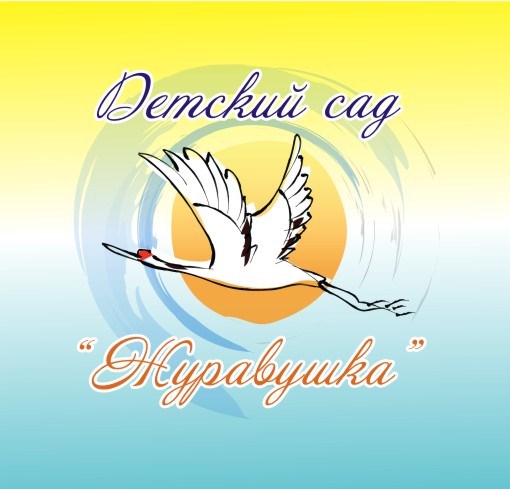 Спасибо за внимание!